MEMORANDUM OF AGREEMENT
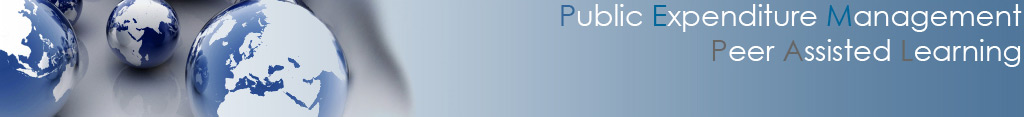 TEMPLATE
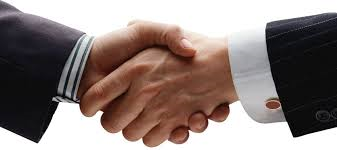 Svilena Simeonova, 
Director of Internal Control Directorate, 
Ministry of Finance, Bulgaria
DEVELOPING OF  TEMPLATE
Based on the experience of Albania, Bulgaria, Kirgiz Republic,  Romania, Serbia;
Albania – SAI – MoF (CHU IA & FI)
Bulgaria – SAI – MoF (CHU IA )  - FI – AAEF
Kirgiz Republic – SAI – MoF ( IA )
Romania – SAI - MoF ( IA )
Serbia – IA – Budget Inspection
(Croatia has submitted agreement
 between SAI and MoF, FI)
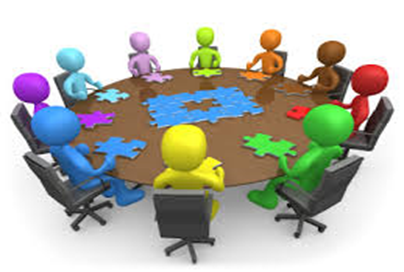 2
WHY WE SHOULD HAVE AN AGREEMENT?
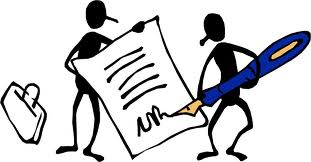 Formal coordination and cooperation can be organized through legislation, formal agreements, or protocols;
 Advantigies of  formal cooperation base:
To have written framework for cooperation;
To set up a clear and regular rules and procedures;
Strengthening mutual ability of the parties to promote good governance and accountability practices, and enhancing management understanding of the importance of internal control;
 To achieve more effective and efficient audits
3
CONTENTS OF MEMORANDUM
INTRODUCTION


PARTIES OF THE AGREEMENT


DESCRIPTION AND EXPLANATION OF THE LEGAL FRAMEWORK
CONTENTS OF MEMORANDUM
AIMS OF THE AGREEMENT AND BENEFITS OF COORDINATION AND COOPERATION


ROLES AND RESPONSIBILITIES. SPECIFIC ROLES OF EACH PARTY


SCOPE OF AGREEMENT
CONTENTS OF MEMORANDUM
PRINCIPLES OF THE COOPERATION

MODALITIES OF COOPERATION

AREAS OF COORDINATION AND COOPERATION 

COORDINATION AND COOPERATION AT DIFFERENT STAGES OF AUDIT/INSPECTION

PROCEDURES  FOR COORDINATION AND COOPERATION

CLOSING PROVISIONS
PARTIES OF THE AGREEMENT
In common cases the agreement is between the Supreme Audit Institution and the Ministry of Finance
Institutions will differ in each country;
specific roles of: 
	CHU
	Audit Committee 
	Secretariat established to support cooperation
AIMS OF AGREEMENT AND BENEFITS OF COORDINATION AND COOPERATION
-  To improve the overall effectiveness of public sector  auditing and inspection

-   Reducing the likelihood of unnecessary duplication of audit work (economy

Reducing the burden of the inspected/audited organizations by avoiding overlapping of the performed audits/inspections

Improving and maximizing audit [and inspection] coverage based on risk assessments and identified significant risks

Strengthening their mutual ability to promote good governance and accountability practices, and enhancing management understanding of the importance of internal control
ROLES AND RESPONSIBILITIES. SPECIFIC ROLES OF EACH PARTY
•	 Supreme Audit Institution (SAI) 

•	Internal  Audit (IA)

•	Financial Inspection 

•	Others  (EU Funds)
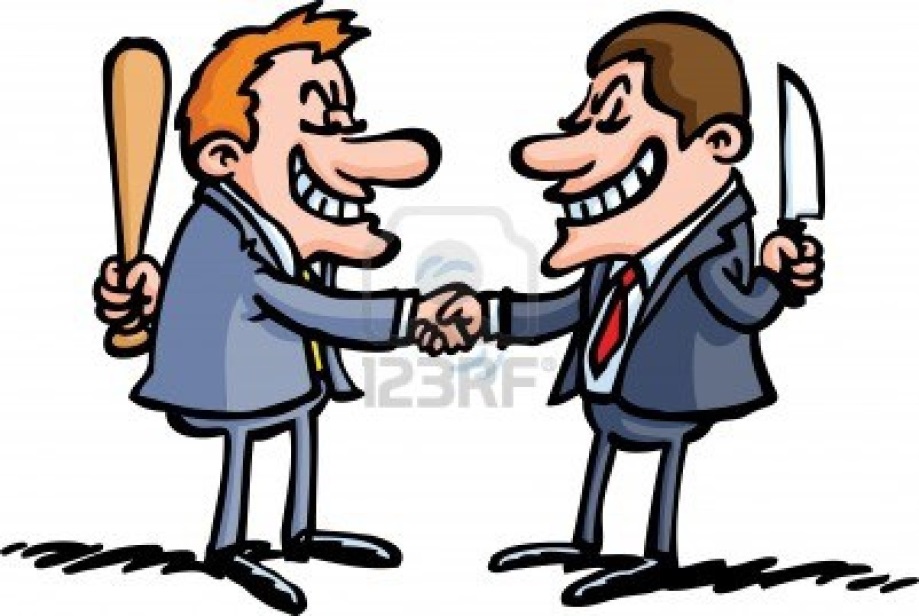 PRINCIPLES OF THE COOPERATION
commitment
communication
common understanding
 confidence
MODALITIES OF COOPERATION
Exchange of information/documentation 
- annual audit plans 
- audit findings
Development of methodology 
Use of certain aspects of each other’s work to determine the nature, timing, and extent of audit procedures to be performed;
Collaborating on certain audit procedures, such as collecting audit evidence or testing data; common activities.
Joint events for exchange of expertise - discussions, training, cooperation meetings and seminars, round tables
AREAS OF COORDINATION AND COOPERATION
Evaluating   audit entity’s Internal Control framework; 
Financial statements’ compliance with laws and regulations; 
Performance indicators and performance studies; 
Risk management 
Developing audit procedures
Performing audit procedures, 
Investigating fraud and corruption allegations /National legislation/
 Specific areas : Public procurment, European funds
CLOSING PROVISIONS
Measurement of the implementation

Amendments of and additions 

How parties  should announce the contents of this Agreement /Web, Intranet, etc./
[Speaker Notes: Rment of the]
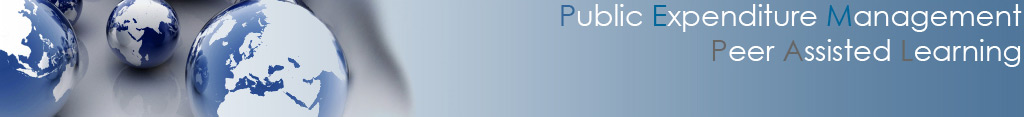 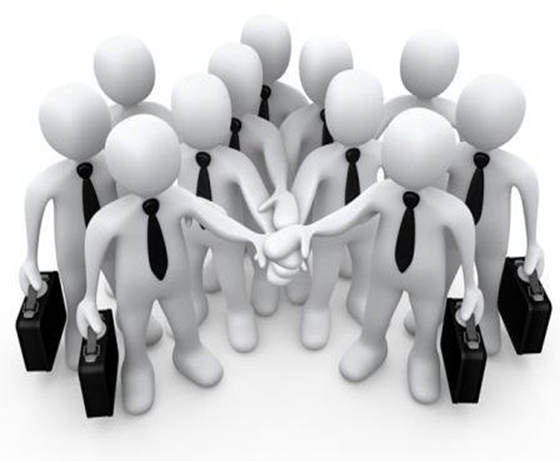 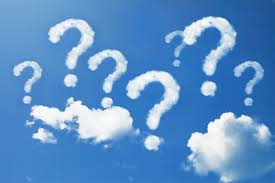 Thank you!